SY 2022 – 2023Enrollment Data
William M. Merritt, IV, Ed.D.
Chief of Staff
Vision, Mission, and Core Values
At Jackson Public Schools, we prepare scholars to achieve globally, to contribute locally, and  
   to  be fulfilled individually.
Vision
At Jackson Public Schools, we develop scholars through world-class learning experiences to attain an 
    exceptional knowledge base, critical and relevant skill sets, and the necessary dispositions for great  
    success.
Mission
At Jackson Public Schools, we believe in the importance of equity, excellence, growth   
   mindset, relationships, relevance, and positive and respectful cultures.
Core Values
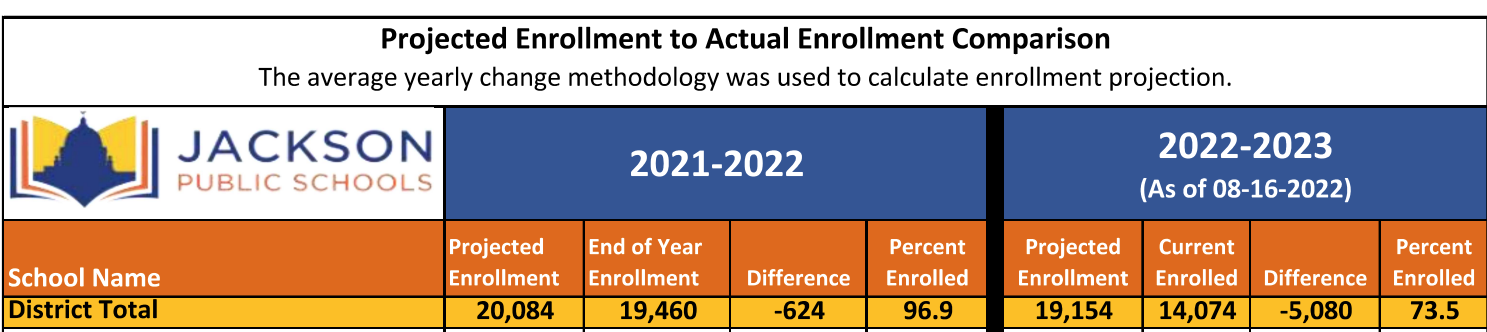 Projected Enrollment vs Current Enrollment
Percent Enrollment vs Percent Enrollment
Percent of Current Enrollment to Project Enrollment - SCHOOLS
Enrollment - NEXT STEP
Continue to publicize and encourage parents to enroll their scholar(s)
Continue providing guidance to parents and schools regarding the registration process
Schedule a late registration event Thursday, August 18
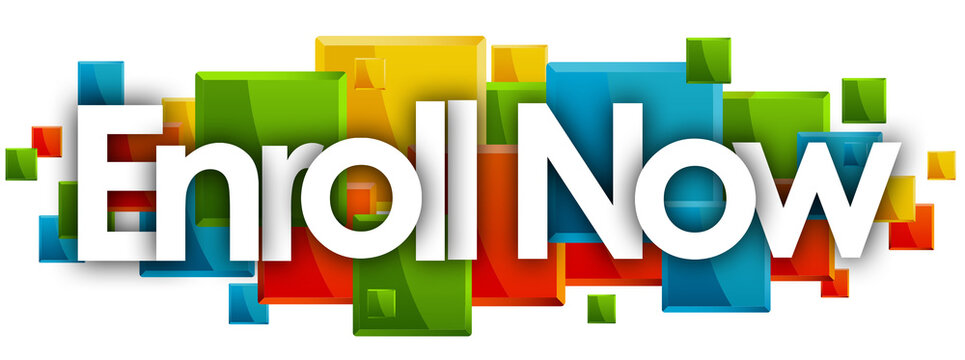